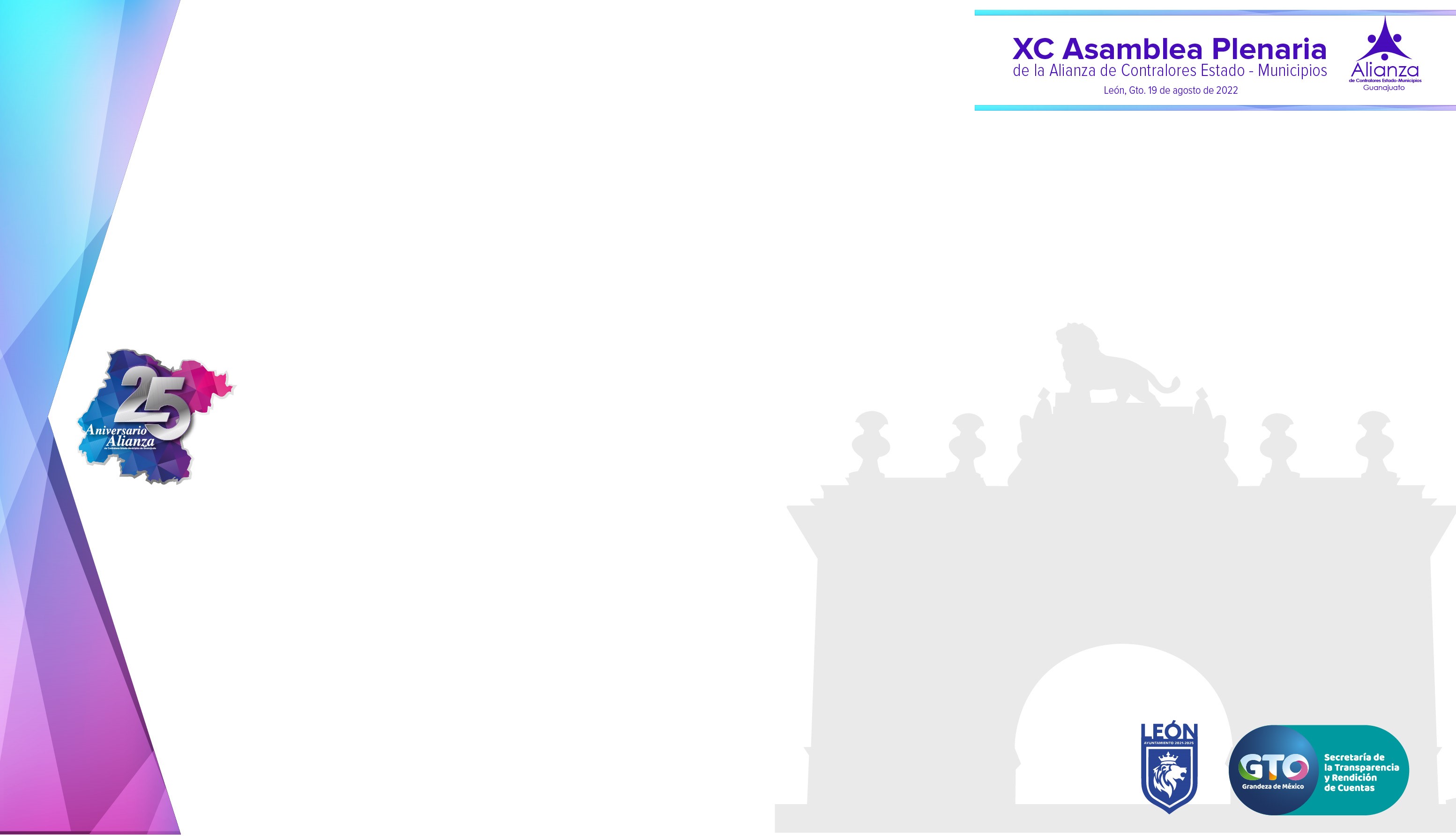 El Presupuesto y los Resultados
Luis Miguel Soria Vázquez
Dirección de Programación y Presupuestación
Secretaría de Finanzas, Inversión y Administración
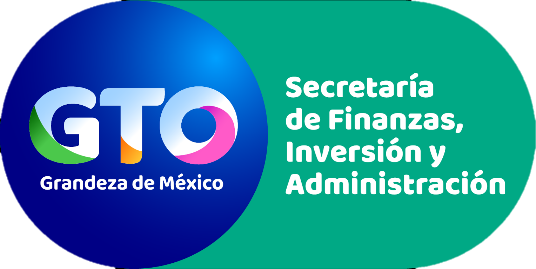 Presupuesto
Herramienta de planificación que permite al gobierno organizar las acciones que realiza para el cumplimiento de sus funciones y planes, así como  los recursos necesarios para tal fin.
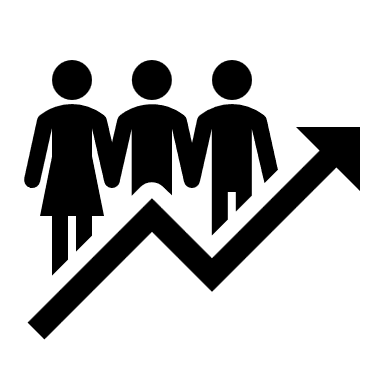 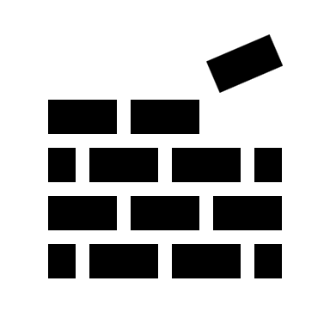 Objetivos
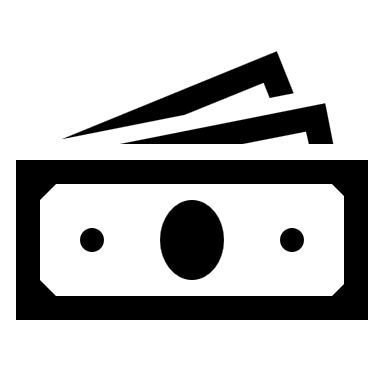 Acciones
Recursos
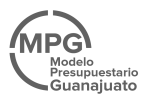 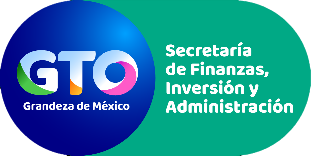 Gestión para Resultados
Centrar el diálogo en los Resultados
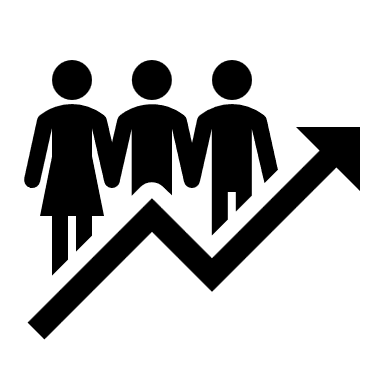 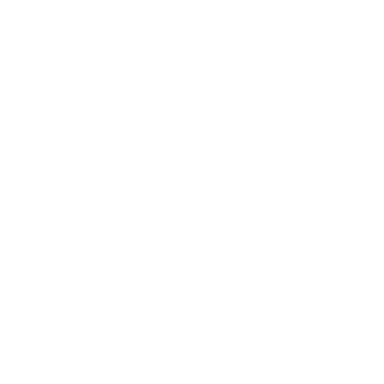 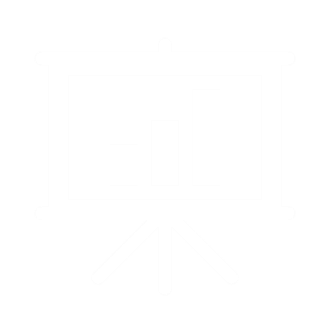 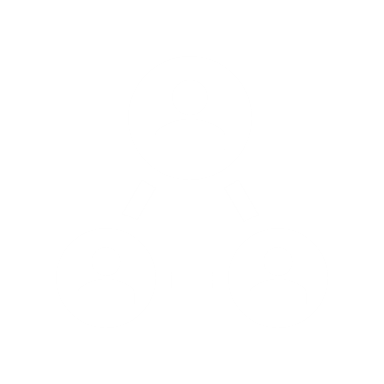 Objetivos
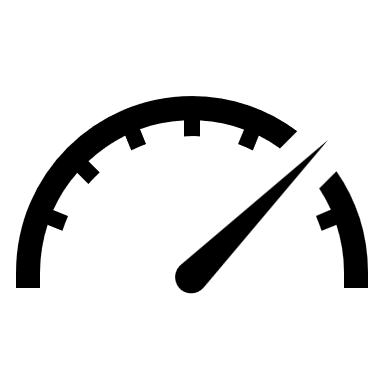 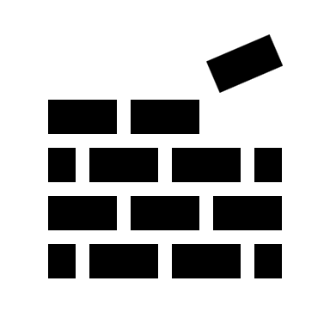 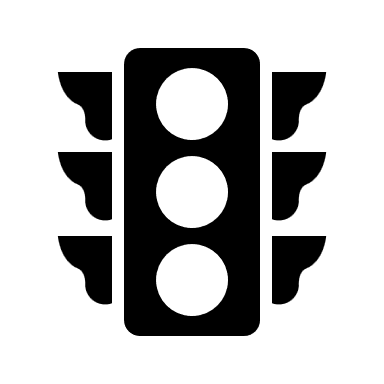 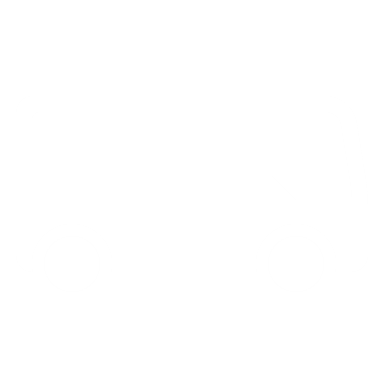 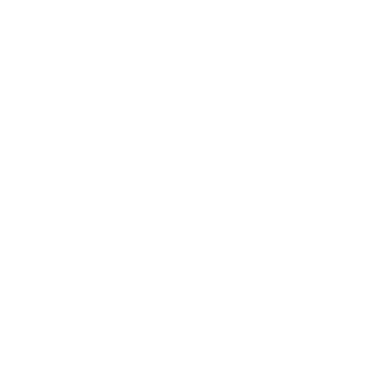 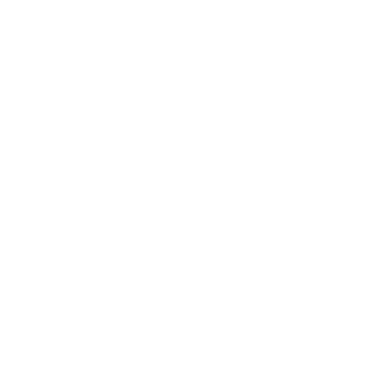 Valor Público
Acciones
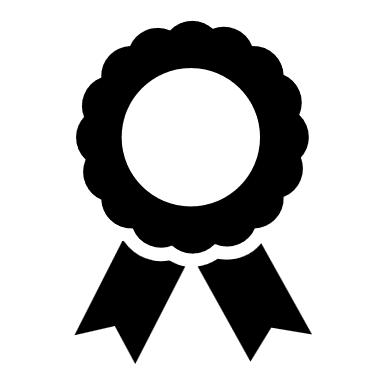 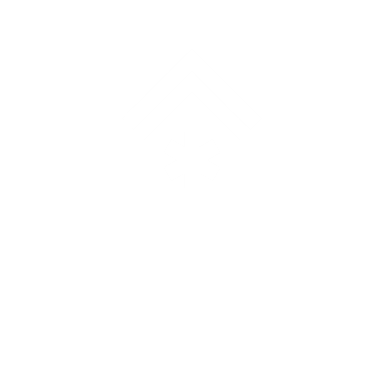 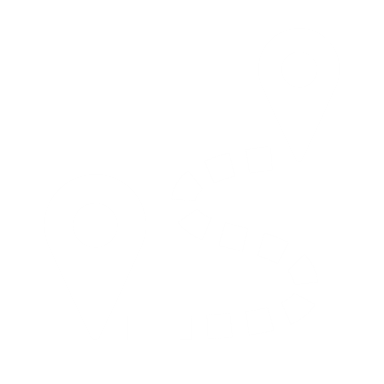 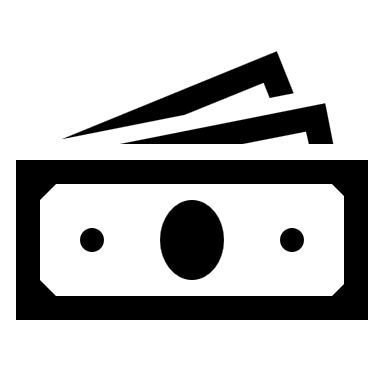 Indicadores
Recursos
Resultados
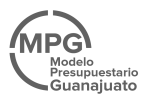 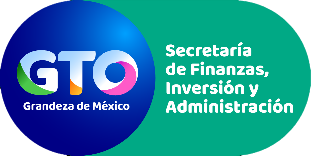 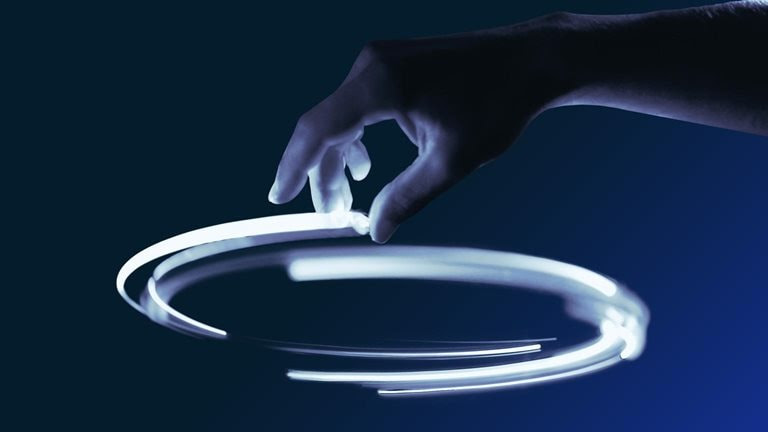 Modelo Presupuestario Guanajuato
- Resumen -
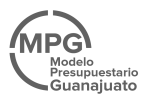 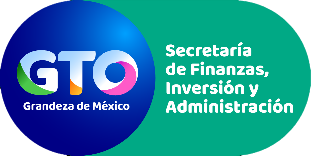 El Modelo Presupuestario Guanajuato es referente nacional
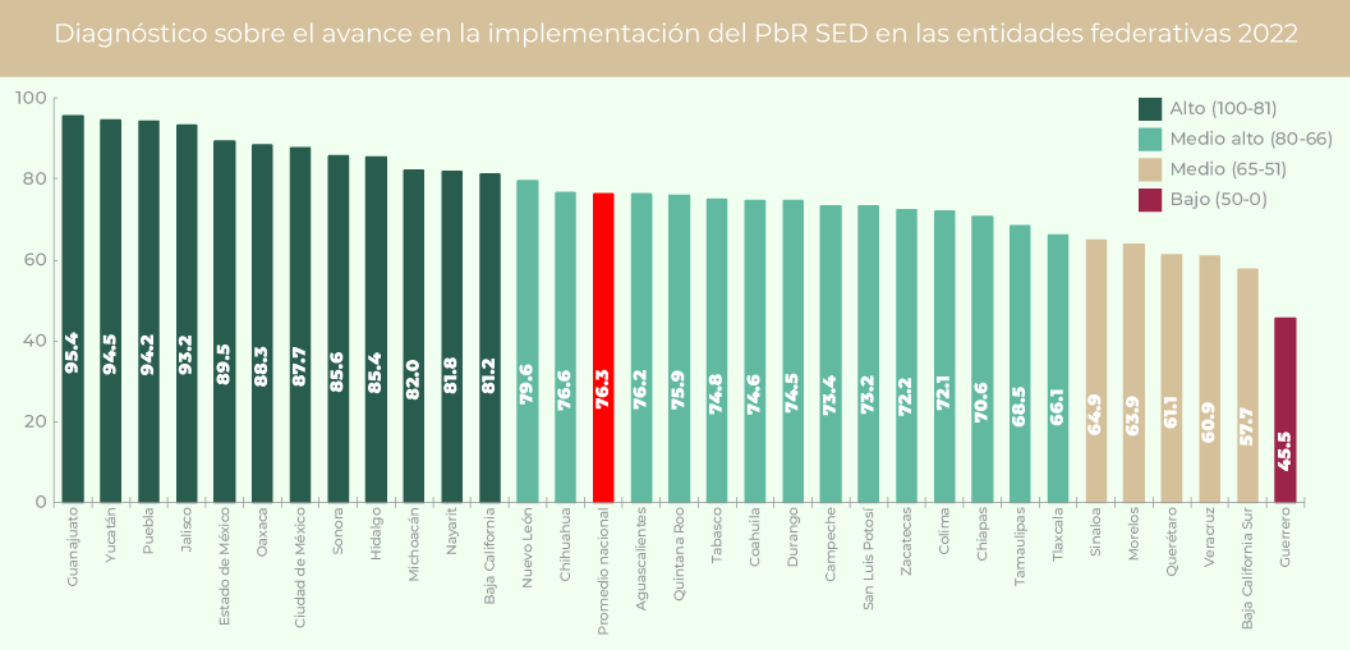 Primer lugar 2021 y 2022
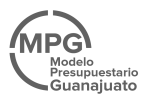 Fuente: Portal de Transparencia Presupuestaria de la SHCP
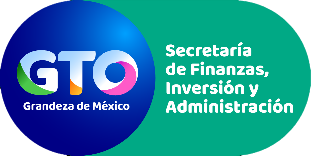 El Modelo Presupuestario en Guanajuato
Bases Metodológicas
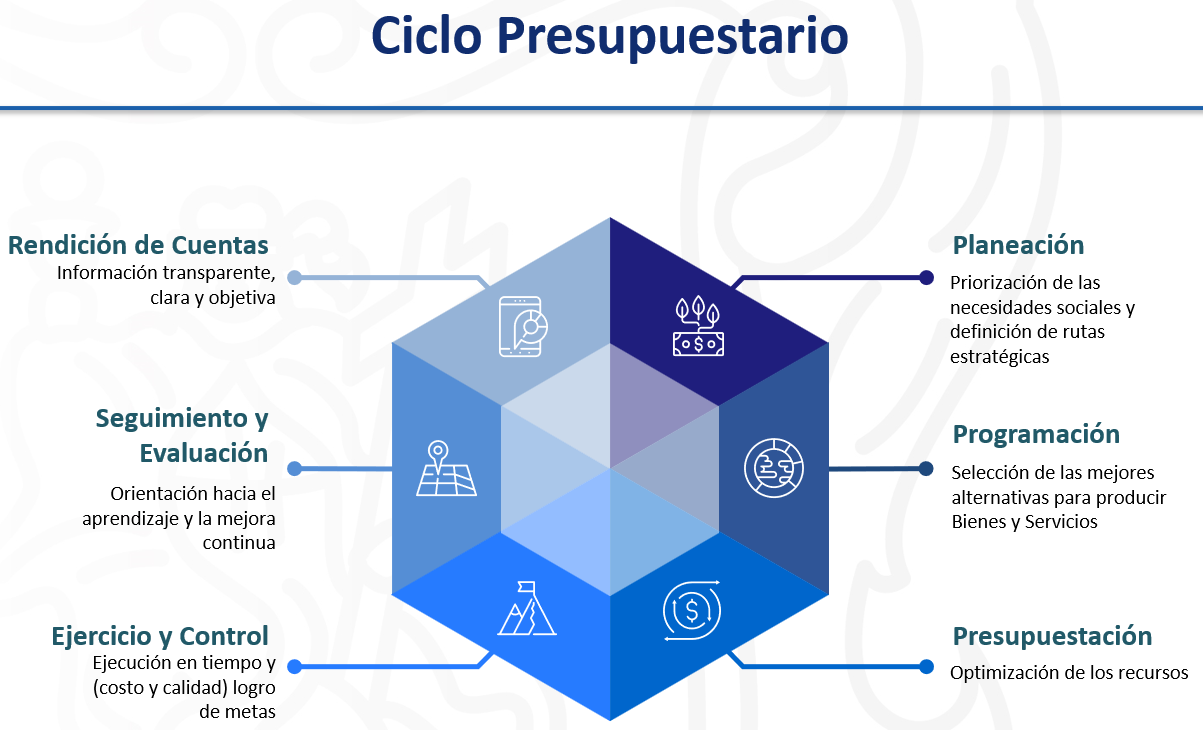 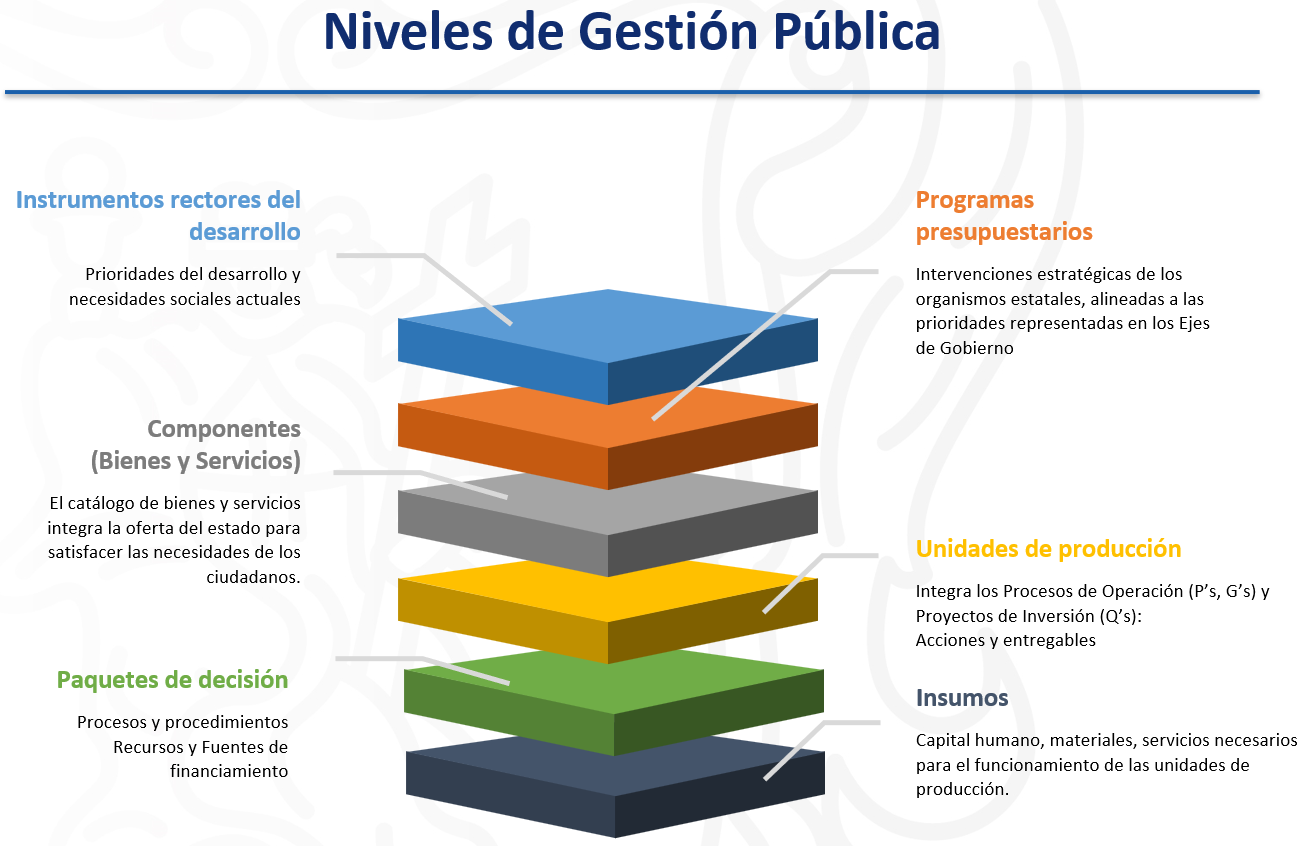 Resultados
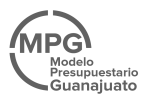 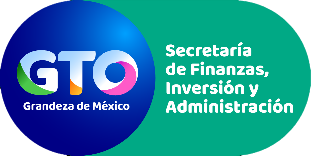 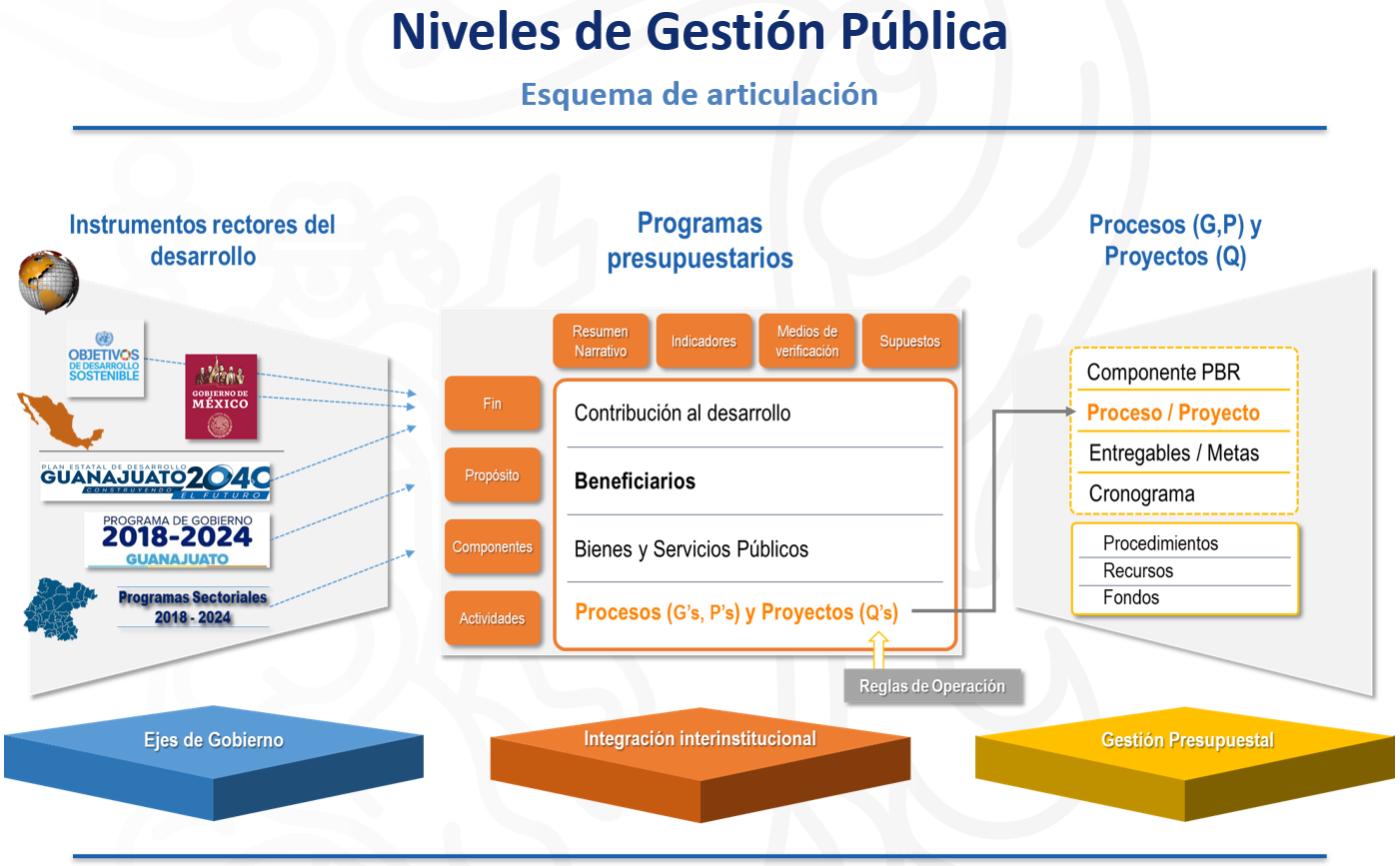 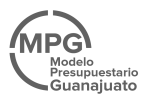 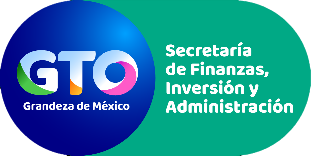 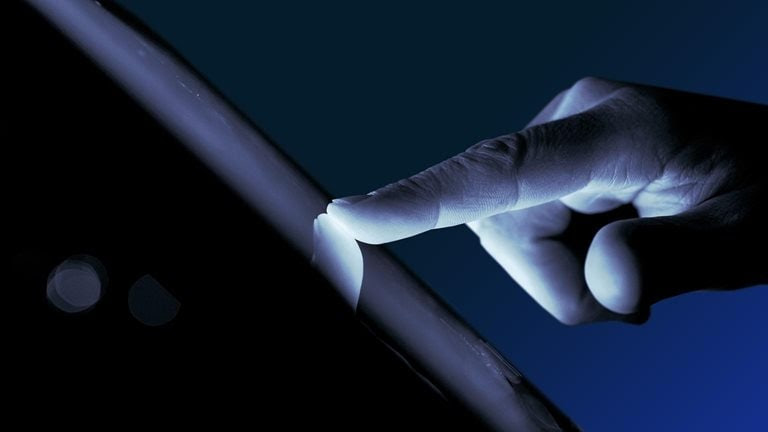 Construyendo el Presupuesto
- Recomendaciones -
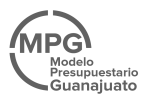 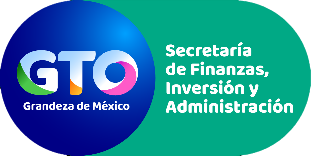 Integración del Presupuesto de Egresos
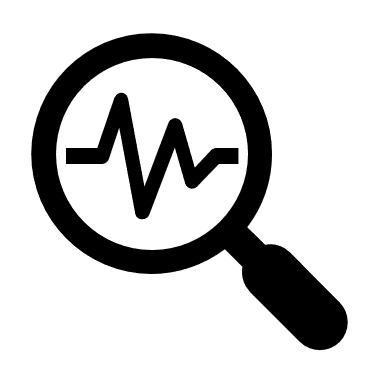 Diagnóstico
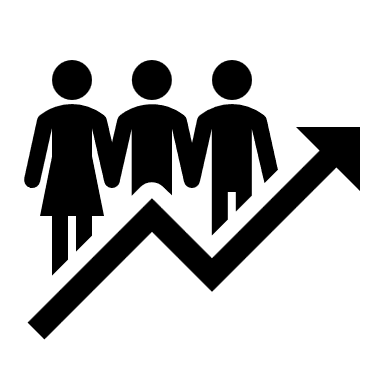 Objetivos
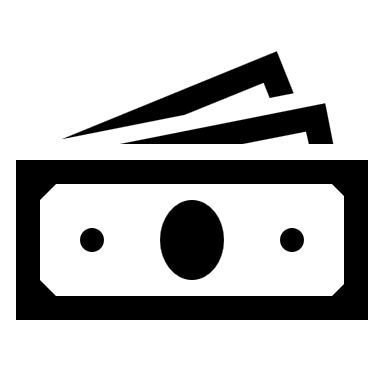 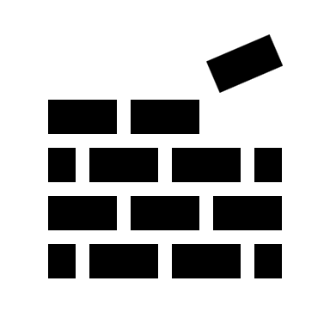 Acciones
Recursos
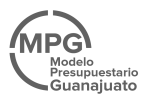 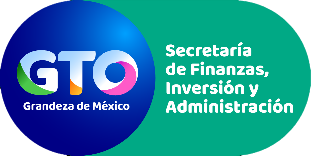 Para iniciar el diagnóstico…
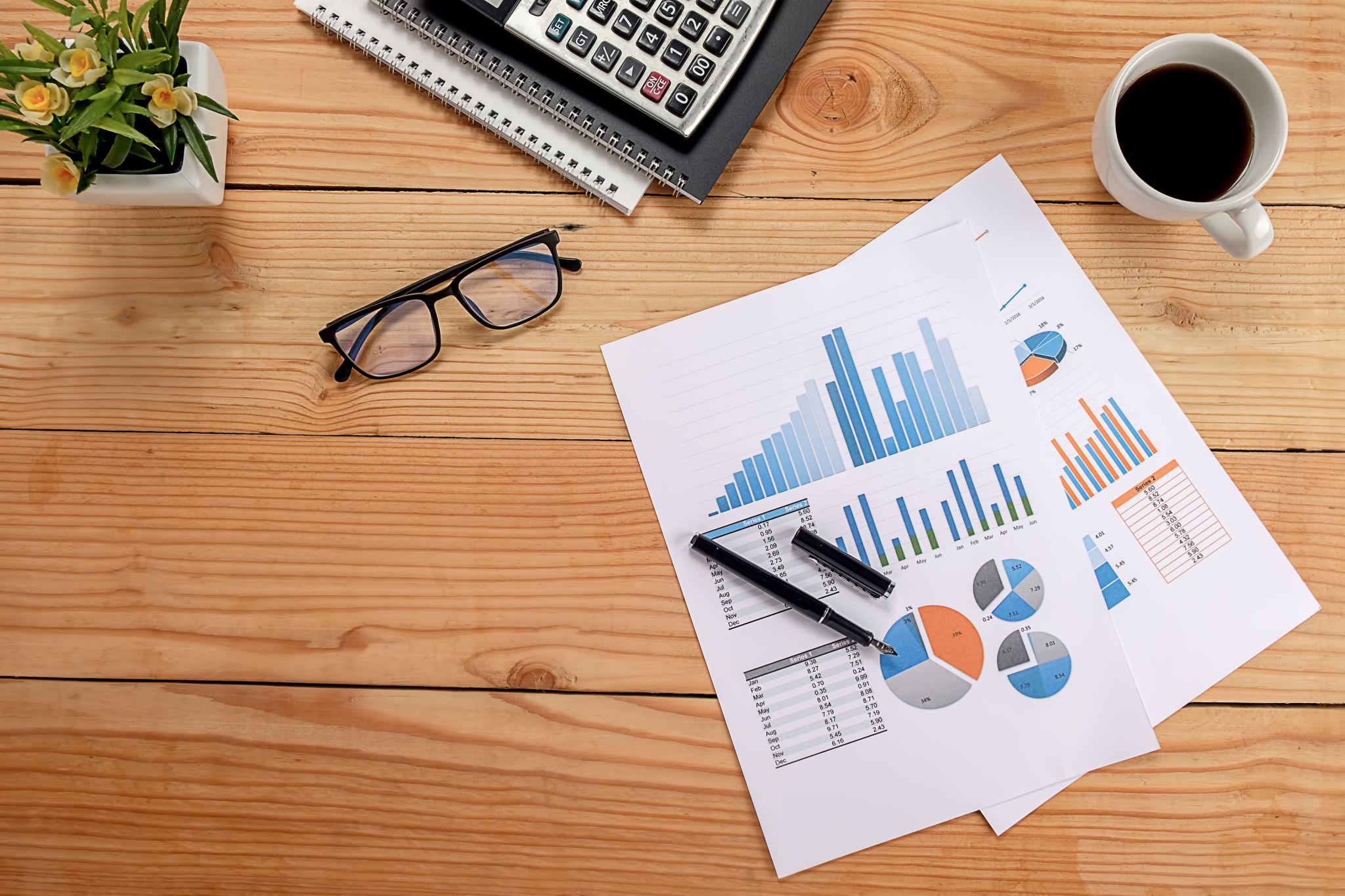 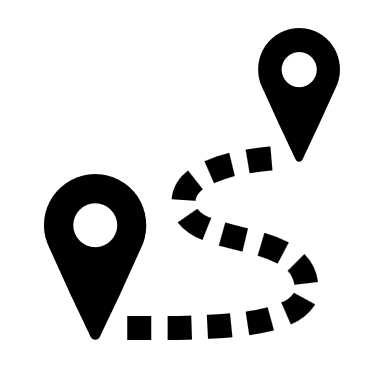 Brechas
Análisis de brechas
Situación actual  vs. Situación deseada
Brechas de desarrollo y desempeño

¿Qué causa las brechas?
¿Alternativas de solución?
Plan de acción
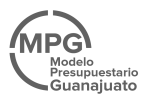 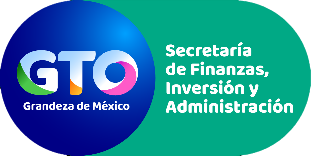 ¿Cómo describir la situación actual?
Las respuestas serán clave en la documentación del diagnóstico …
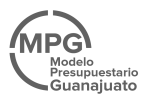 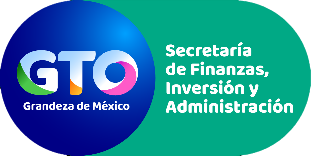 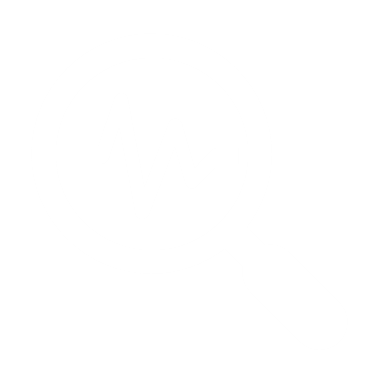 Identificación y descripción del problema central
Determinación y justificación de los objetivos de la intervención
Árbol del problema y árbol de objetivos
Identificación, cuantificación y caracterización de la población o áreas de enfoque potencial
Aspectos mínimos a incluir
Identificación, cuantificación y caracterización de la población o áreas de enfoque objetivo
Estrategia de cobertura (territorial, plurianual, estratégica)
Relación con otros programas presupuestarios federales, estatales y municipales
Elementos para la integración de un padrón de beneficiarios
Diagnóstico particular
Matriz de indicadores para Resultados, o equivalente con base en la Metodología de Marco Lógico
Fenómeno público

Magnitud	Enfoque
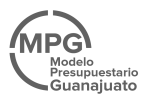 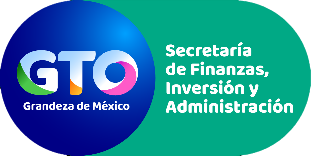 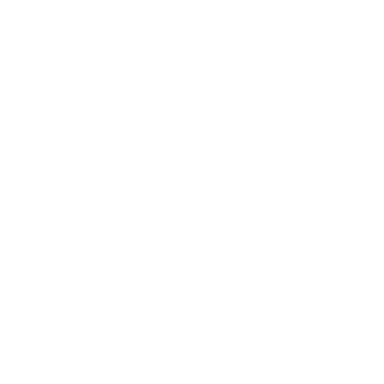 Enfoque del Programa Presupuestario
¿Por qué?	Para qué?
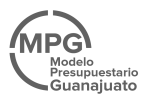 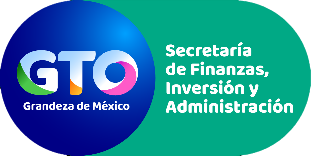 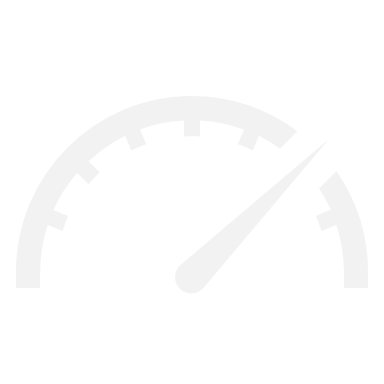 Porcentaje de recursos municipales fiscalizados
Porcentaje de programas / acciones fiscalizados (Programas auditados / Total de programas)
Porcentaje de organismos municipales con acciones de fiscalización
Costo promedio de las acciones de fiscalización (Acciones realizadas / Presupuesto Contraloría)
Programas municipales con mejoras derivadas de recomendaciones de contraloría
Porcentaje de funcionarios municipales capacitados en materia de contraloría / fiscalización
Porcentaje de Funcionarios de la contraloría con capacitación formal en rendición de cuentas, evaluación o PbR
Porcentaje de acciones de mejora implementadas en los programas fiscalizados
Porcentaje de organismos municipales que realizan acciones preventivas impulsadas por la contraloría
Indicadores, entregables y metas
Medidas de desempeño
¿Cómo vamos?
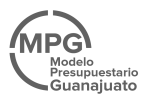 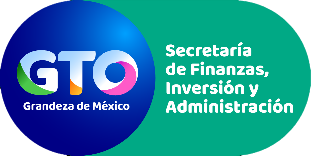 Estructura MIR en el
Modelo Presupuestario GTO
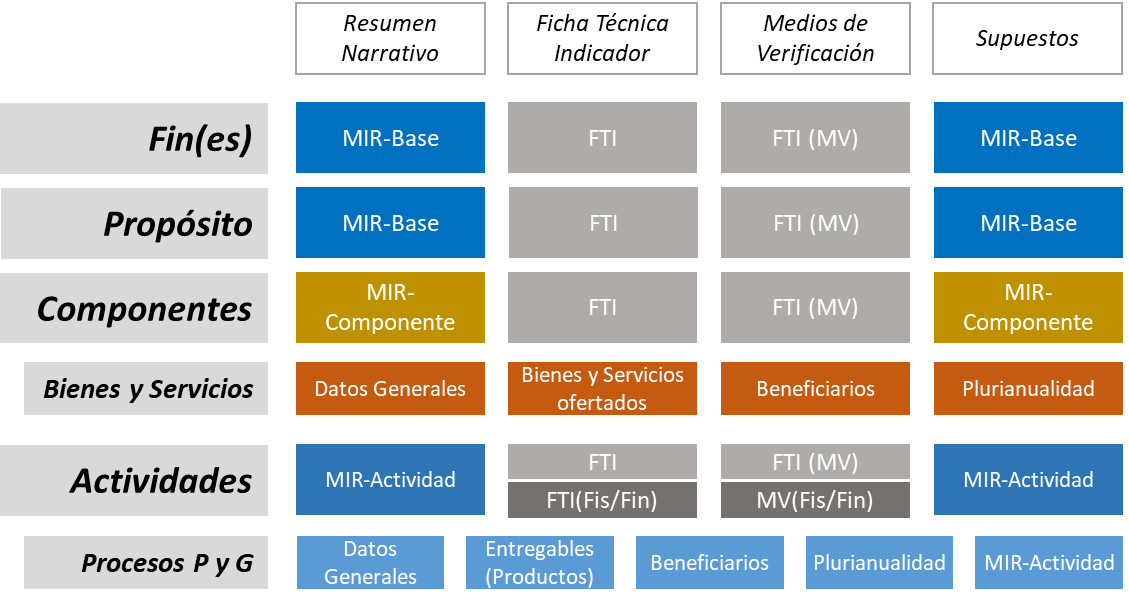 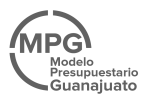 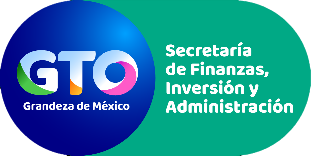 Monitoreo, Evaluación y Rendición de Cuentas
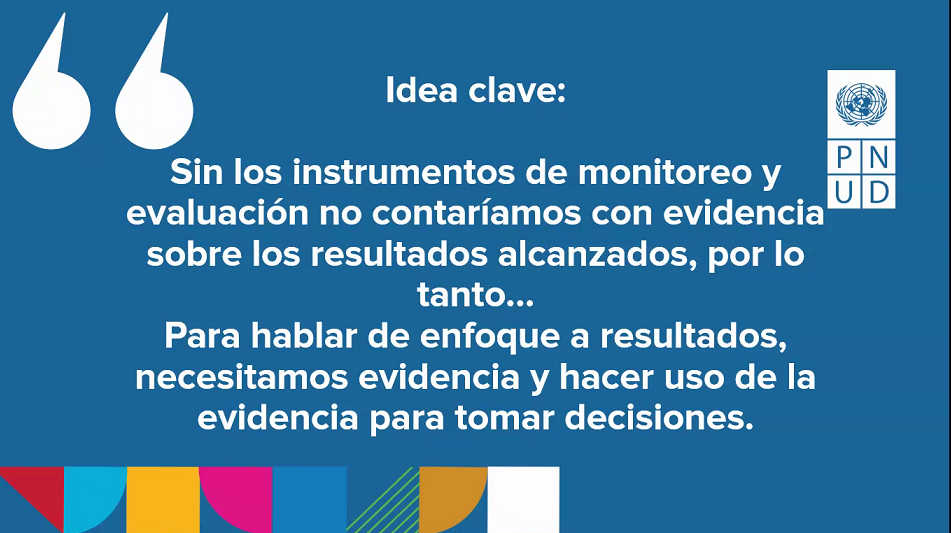 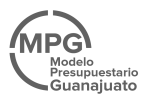 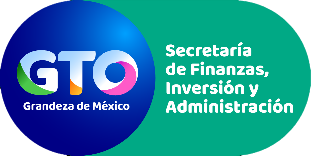 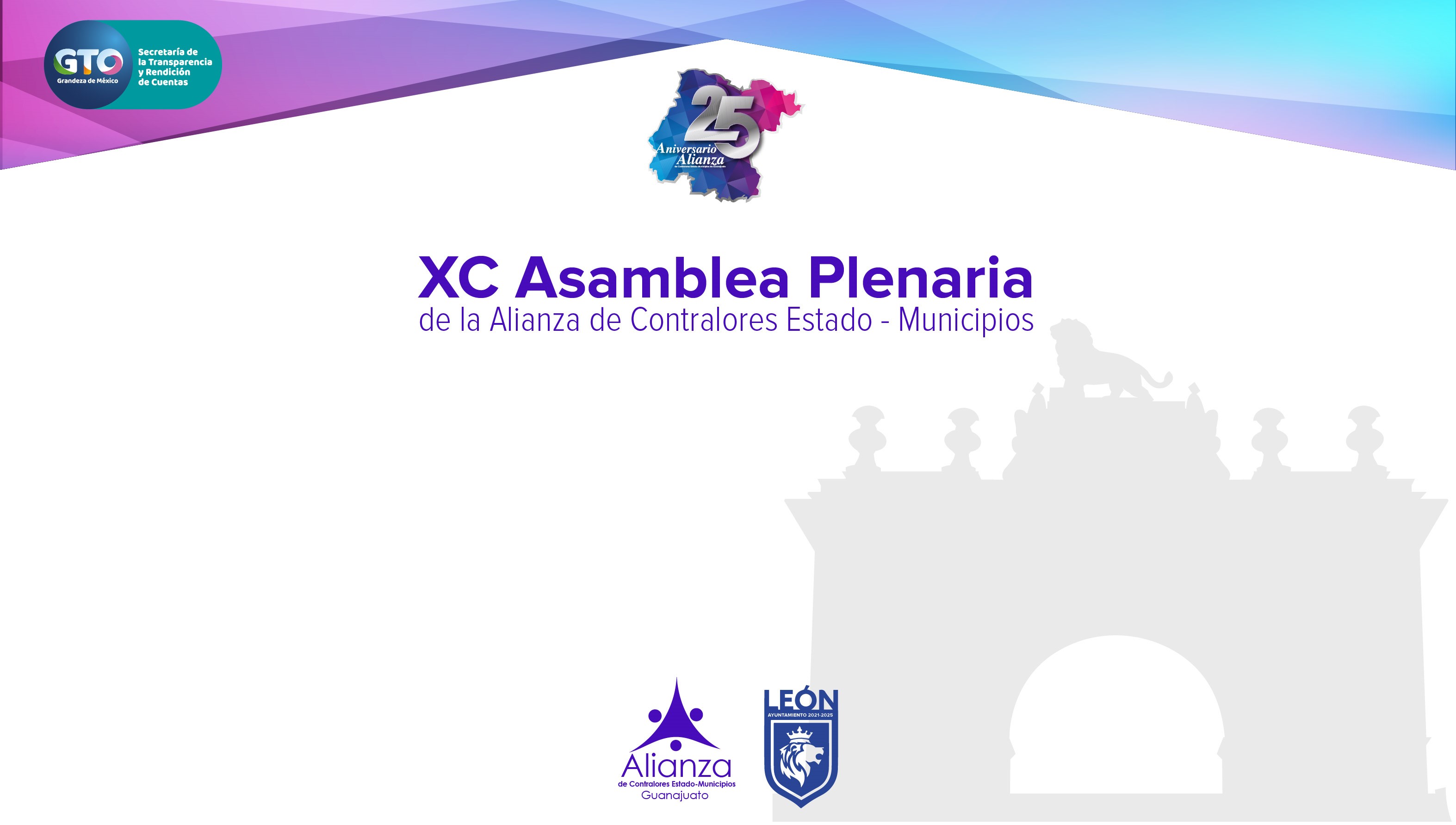 Gracias por su atención
Luis Miguel Soria Vázquez
Dirección de Programación y Presupuestación
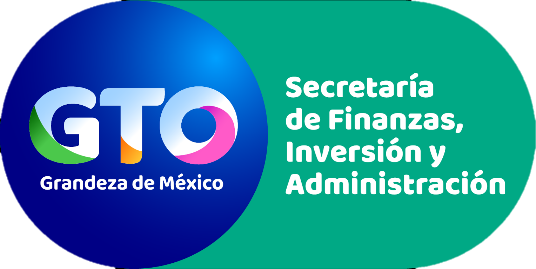